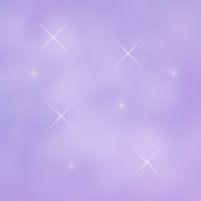 Как стать хорошим другом
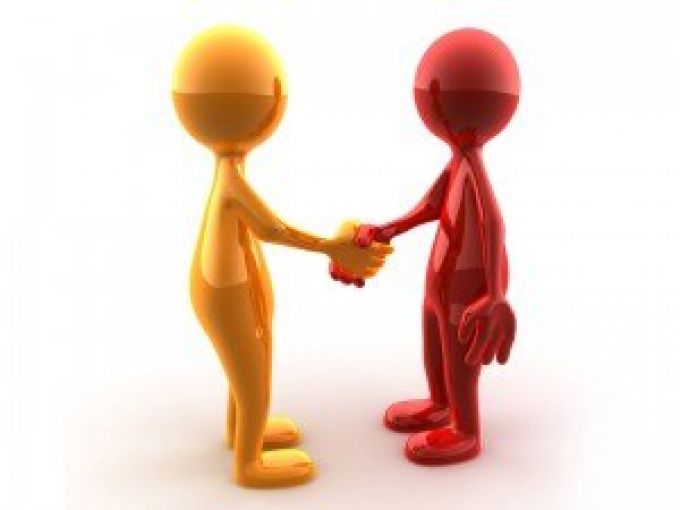 Презентация  для занятий по дополнительной общеобразовательной программе
«Преодолевая трудности общения»
Тема 4/31
Шайдурова Валентина Федоровна
Педагог дополнительного образования
ГБОУ «Школа №106»
Санкт-Петербург
2015
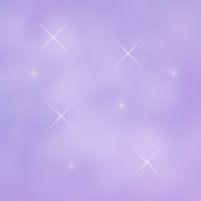 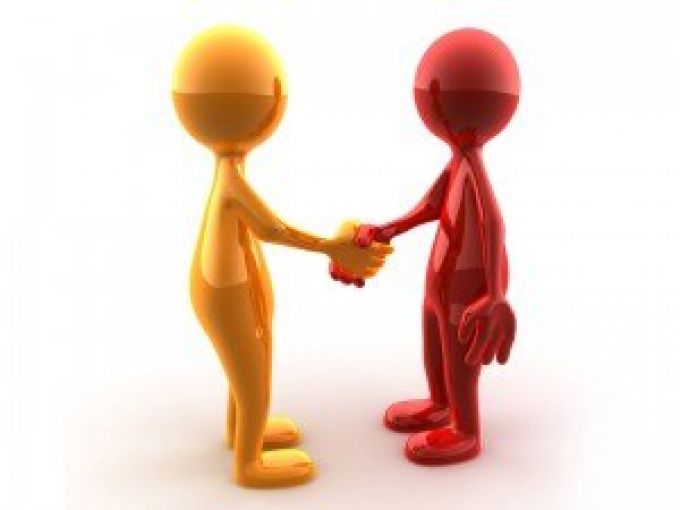 Обязательным качеством того, 
кто интересуется тем, как стать хорошим другом, 
должно стать умение оказывать поддержку и сочувствие
 близким людям. 

При необходимости вы первым должны предлагать помощь
 со своей стороны, а не дожидаться, пока вас об этом попросят.
Для тех, кто хочет научиться дружить сам и обзавестись хорошими друзьями, можно порекомендовать следующие советы психологов:
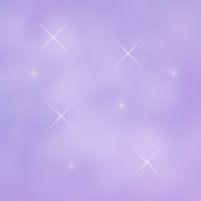 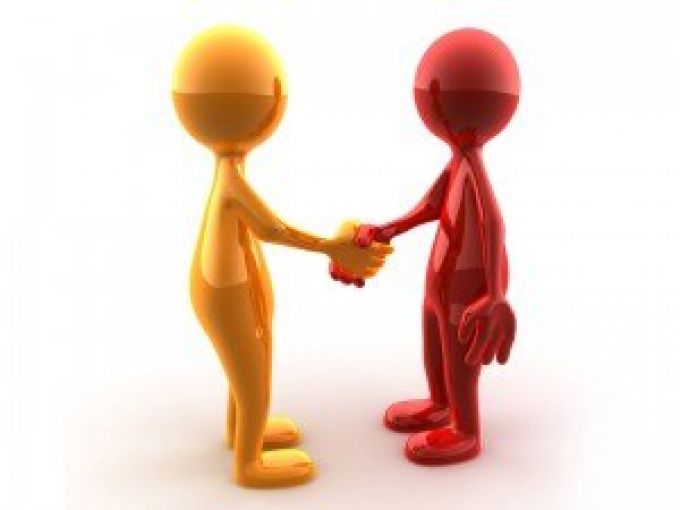 Первое, что вам необходимо сделать - вы должны принять себя со всеми вашими особенностями. 

Если этого не сможете сделать вы, то как вас смогут принять окружающие?
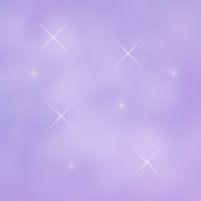 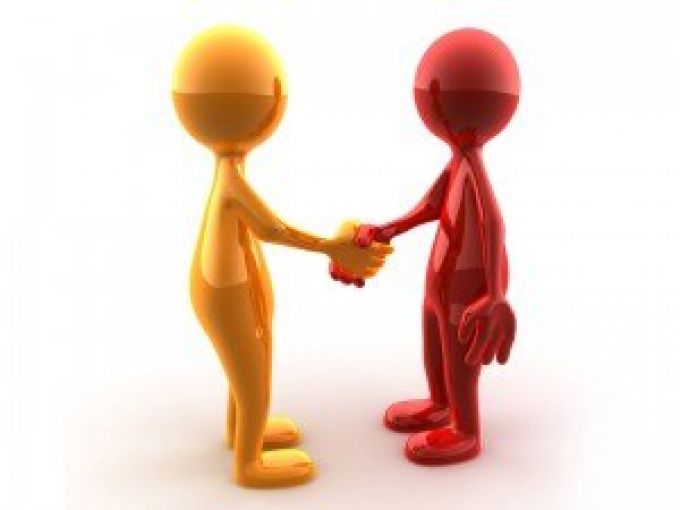 2. Приняв себя, вы осознаете, что готовы принять других. 

Каждый человек имеет собственные недостатки, но не будьте слишком строгими к окружающим и помните о том, что вы тоже не идеальны.
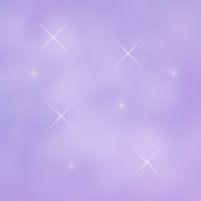 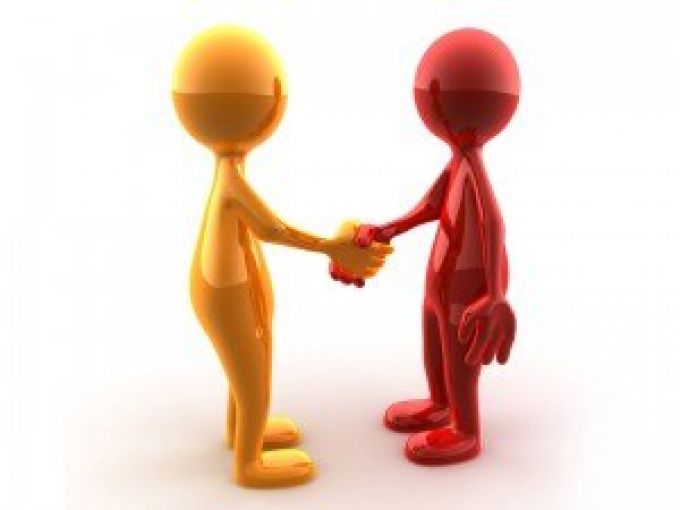 3. Старайтесь уделять время близким и важным для вас людям. 
Очень часто это сложно сделать из-за дел, 
которые кажутся вам более важными. 

Однако если в списке своих жизненных приоритетов общение 
переместится на первое место, у вас появится время для всего.
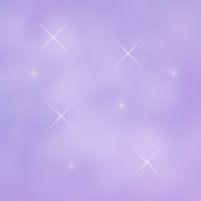 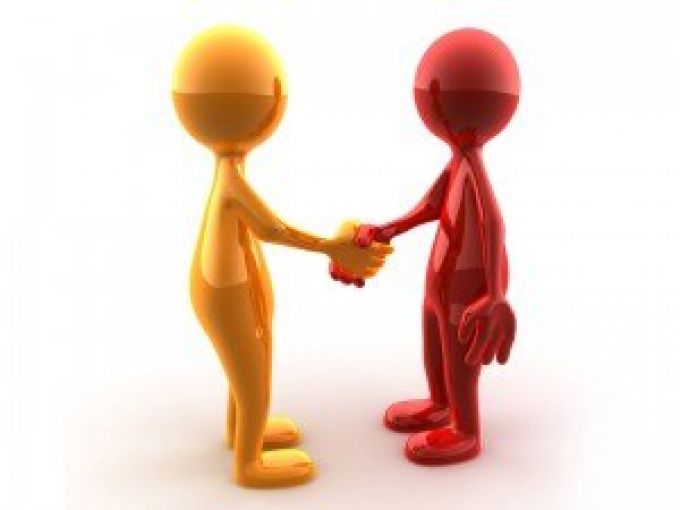 4. Научитесь слушать людей. 

Несмотря на кажущуюся простоту, искусство выслушивать людей 
является очень сложным.

 Очень часто мы пропускаем мимо ушей ту информацию,
 которую в ходе беседы нам сообщают собеседники.

 Если же вы хотите стать хорошим другом, 
то вы должны с вниманием относиться ко всему, 
что вам говорят окружающие.
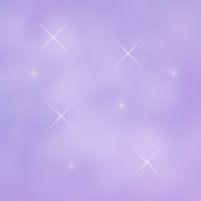 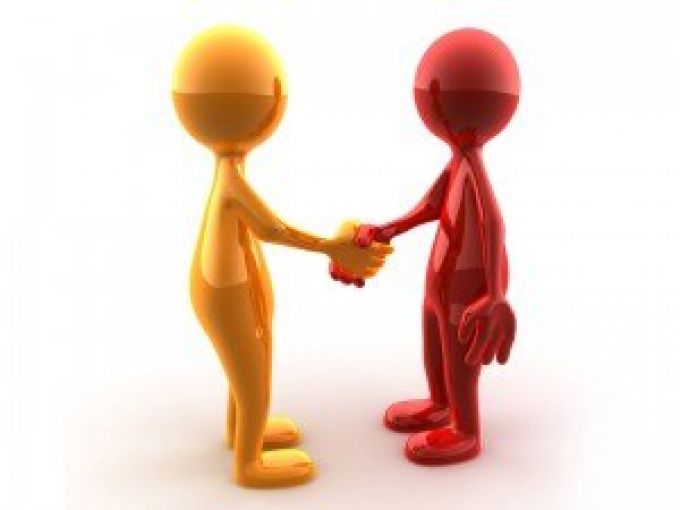 5. Дружбой можно считать честные и бескорыстные отношения.

 Не стоит искать в ней выгоды. Не стоит ожидать, 
что все будут вам во всем помогать.
 
Вместо этого постарайтесь сами делать для окружающих
 как можно больше добрых дел.
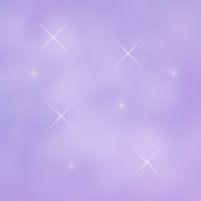 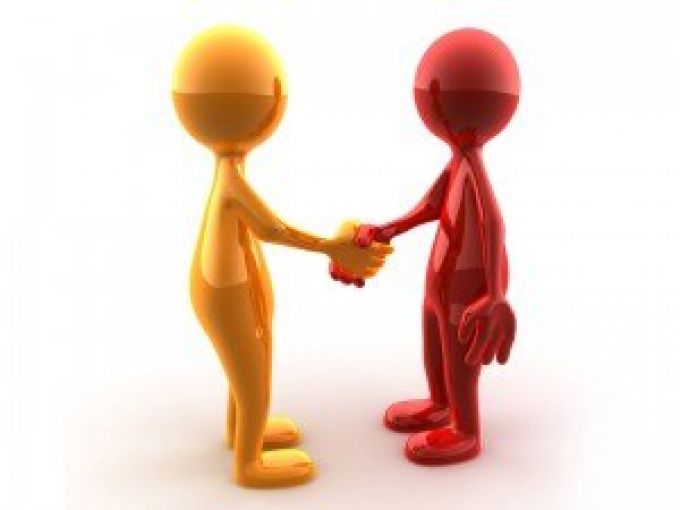 6. Не забывайте о том, что по каждому вопросу у любого,
 отдельно взятого человека имеется своя собственная точка зрения,
 которая кажется ему наиболее правильной. 


Настоящий друг всегда будет учитывать это обстоятельство
 и вместо того, чтобы начать кого-либо переубеждать,
 сначала попытается понять его мысли.
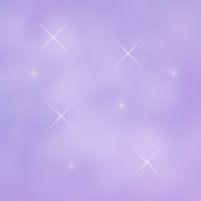 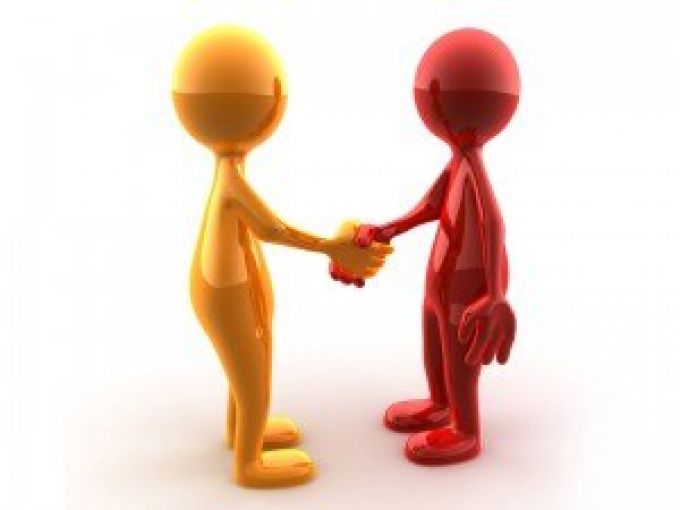 7. Для того, чтобы стать кому-нибудь ближе, 
необходимо найти с ним точки соприкосновения и общие интересы.
 Это поможет вам наладить дружеские отношения.

 Для того, чтобы поиск общих тем не стал для вас 
чем-то тяжелым и невыполнимым,
 вы должны постоянно работать над собой,
 постоянно расширяя свой кругозор.
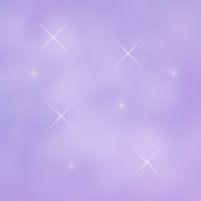 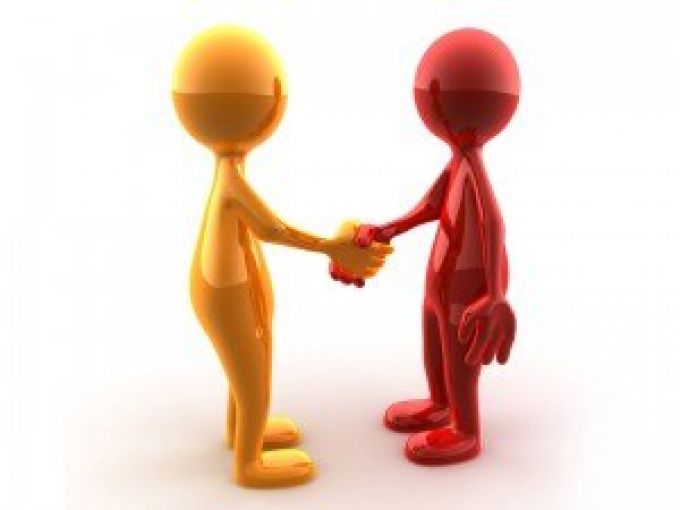 8. Самое главное, о чем вы должны помнить всегда,
 это то, что если кому-то из близких вам людей необходима
 помощь, вы не должны выжидать, когда вас об этом попросят.

 Вы просто обязаны взять инициативу в свои руки и
 сделать все для того, чтобы помощь вашим друзьям в сложных
 для них ситуациях.
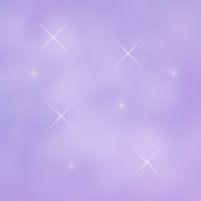 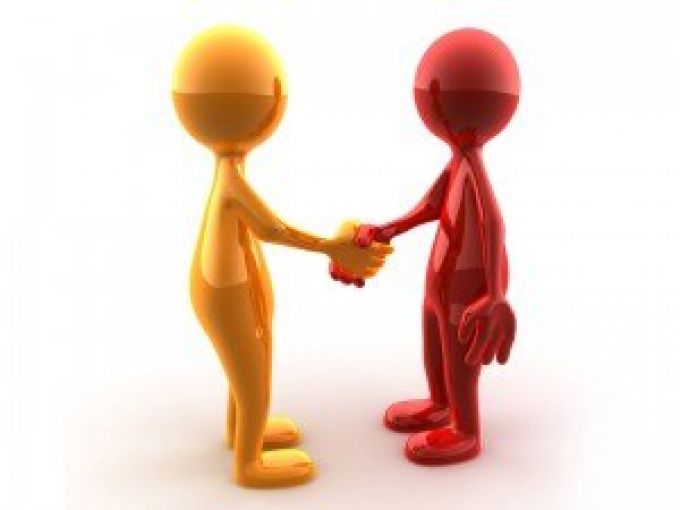 Источники
http://kanks.ru/kak-stat-xoroshim-drugom
http://www.ollenkka.com/backgrounds/index.php?cont=violet&n=1